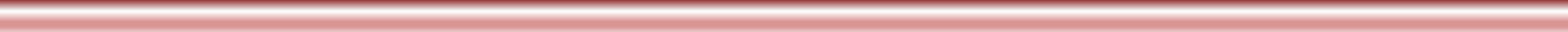 Oficina del C. Procurador Federal de Protección al Ambiente
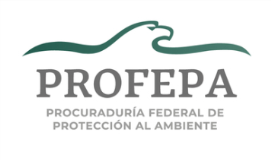 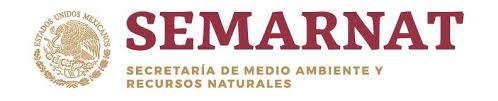 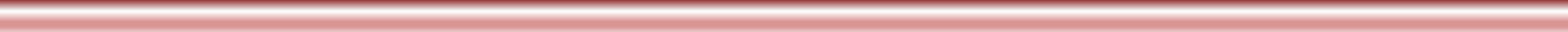 Procurador Federal de Protección al Ambiente
J11
5792
Unidad de Transparencia
Secretaria Particular
Dirección de Atención Ciudadana y Comunicación Social
M11
4728
M33
5950
M33
5937
Secretaria Técnica y de Gestión
Coordinación de Comunicación Social
Dirección de Planeación y Evaluación
Coordinación Administrativa
N31
3557
3559
N31
3529
N31
3561
N31
Coordinador de Difusión y Transparencia
Coordinación de Acceso a la Información
Departamento de Comunicación Gráfica
Secretaria Privada
Departamento de Vinculación con Medios de Comunicación
Departamento de Comunicación Social
O31
5738
5951
3720
O31
5769
O31
O11
3567
O11
O33
5824
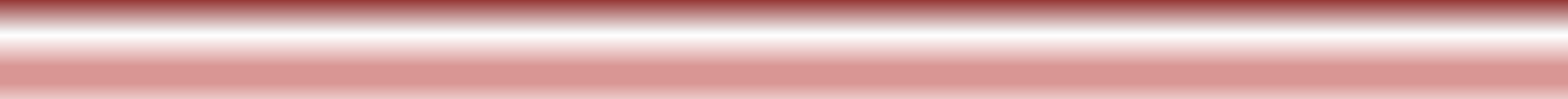